Педагогический практикум
«Ключевые компетенции человека ХХ1 века: 
чему учить и чему учиться»
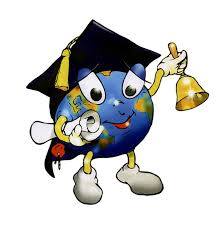 ЦЕЛИ:
Определение компетенций «4К», видов учебных умений;
соотношение компонентов «4К»;
приемы и методы, содействующие  развитию «4к».
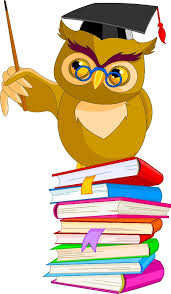 Задание « Вероятность изменений»
Прочитайте утверждения и спрогнозируйте , какие изменения могут произойти в будущем ( поставьте «+» в колонке «ДО»).
Посмотрите видеоролик «Добро пожаловать в ХХ1  век»  повторите прогноз ( отметьте «+» в колонке «После»).
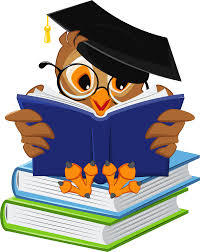 Видеоролик  «Добро пожаловать в  ХХ1  век»
Работа с таблицей «Утверждение».
Soft skills (гибкие) и hard skills(жесткие)
Soft skills – надпрофессиональные навыки, наличие которых помогает человеку решать жизненные задачи и взаимодействовать с другими людьми.
Нard skills – узкие профессиональные навыки, обусловливающие возможности человека в решении конкретных рабочих задач.
Критическое мышление, креативность, коммуникация и кооперация, т.е.компетенции «4К»
«4 К» - кооперация, коммуникация, критическое мышление и креативность. С ними тесно связаны многие из метапредметных результатов обучения, которые можно увидеть в стандартах.
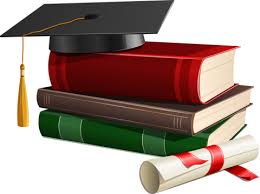 Подделка или правда
Задание «Алфавит»
КРЕАТИВНОСТЬ – это лишь умение комбинировать разные вещи
Стив Джобс
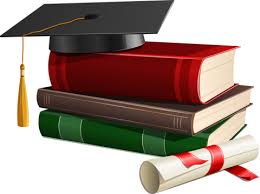 Задание «От ошибки до открытия – один шаг»
1.

2.

3.
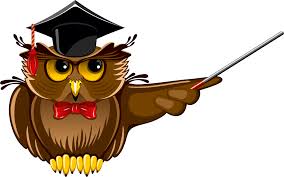 Задание «Деформированный текст»
Коммуникативная компетенция – а в высказывать и интерпретировать культурных контекстах и общаться мысли письменной различных социальных способность также устной факты и в форме чувства эффективно.
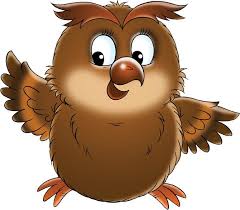 Коммуникативная компетенция – способность высказывать и интерпретировать мысли, чувства и факты в устной и письменной форме, а также эффективно общаться в различных социальных и культурных контекстах.
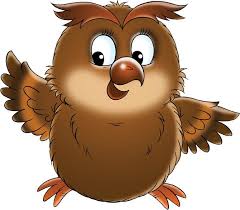 Игра «ДА - нет»
Кооперация ( сотрудничество, коллаборация).
Основана на умении определять общую цель и способы ее достижения, распределять роли и оценивать результат.
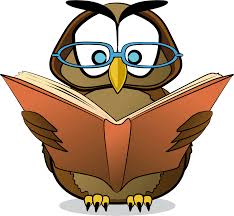 Задание «Ситуация – оценка – результат».

Задание «Нормативные документы».
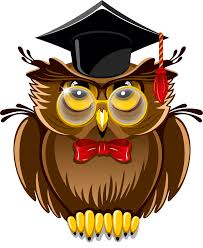 ЦЕЛИ:
Определение компетенций «4К», видов учебных умений;
соотношение компонентов «4К»;
приемы и методы, содействующие  развитию «4к».
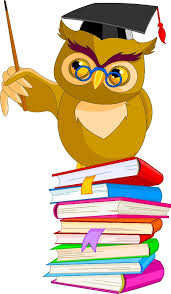 Продолжи предложение
Знал до изучения темы…
Узнал …
Могу применить…
Хотел бы узнать еще…